أوراق عمل وحدة
يظهر معرفة ومهارة في التصميم والخياطة والنسيج
الدرس 12
باستخدام المسطرة قم بتحديد المقاسات التالية10 ،15، 3
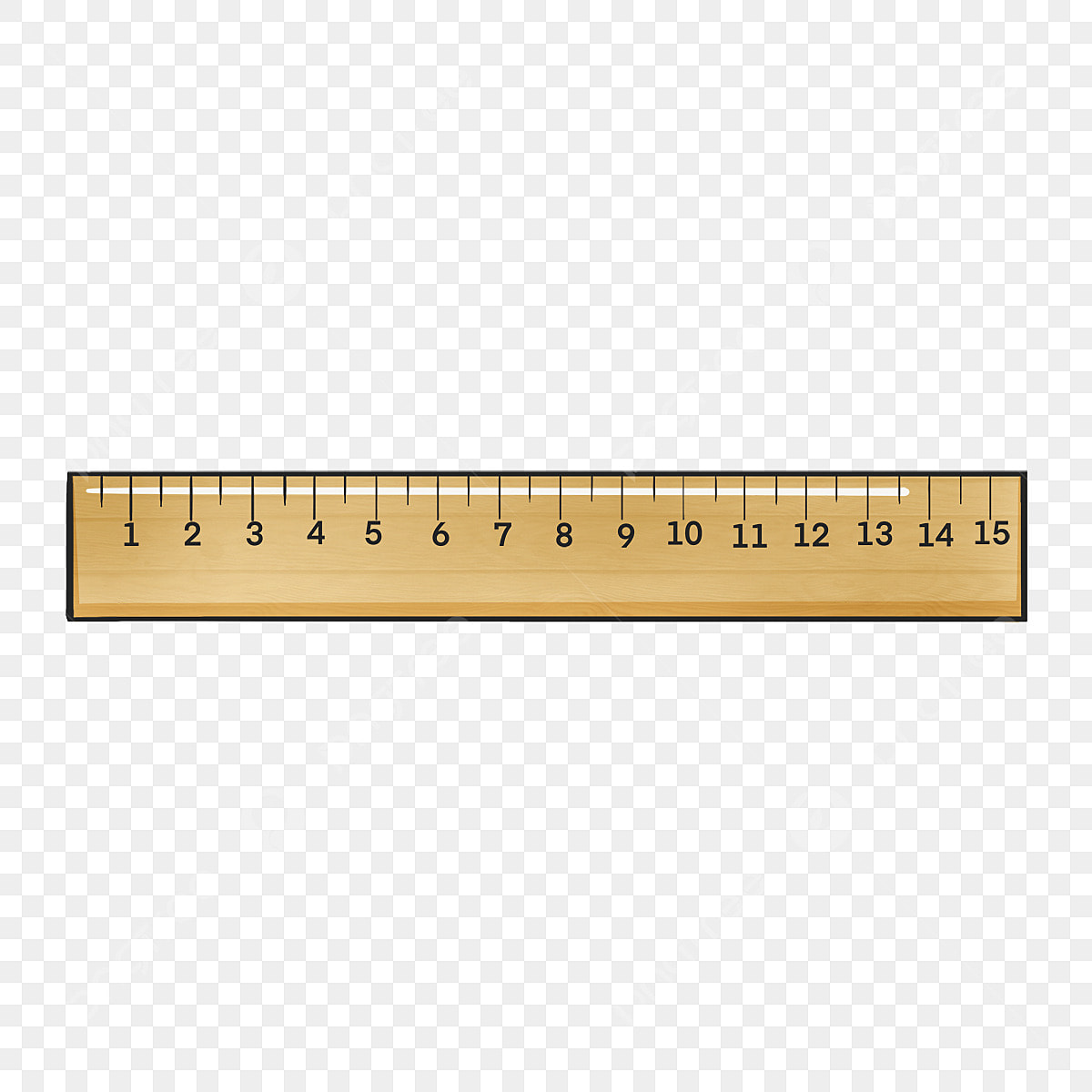